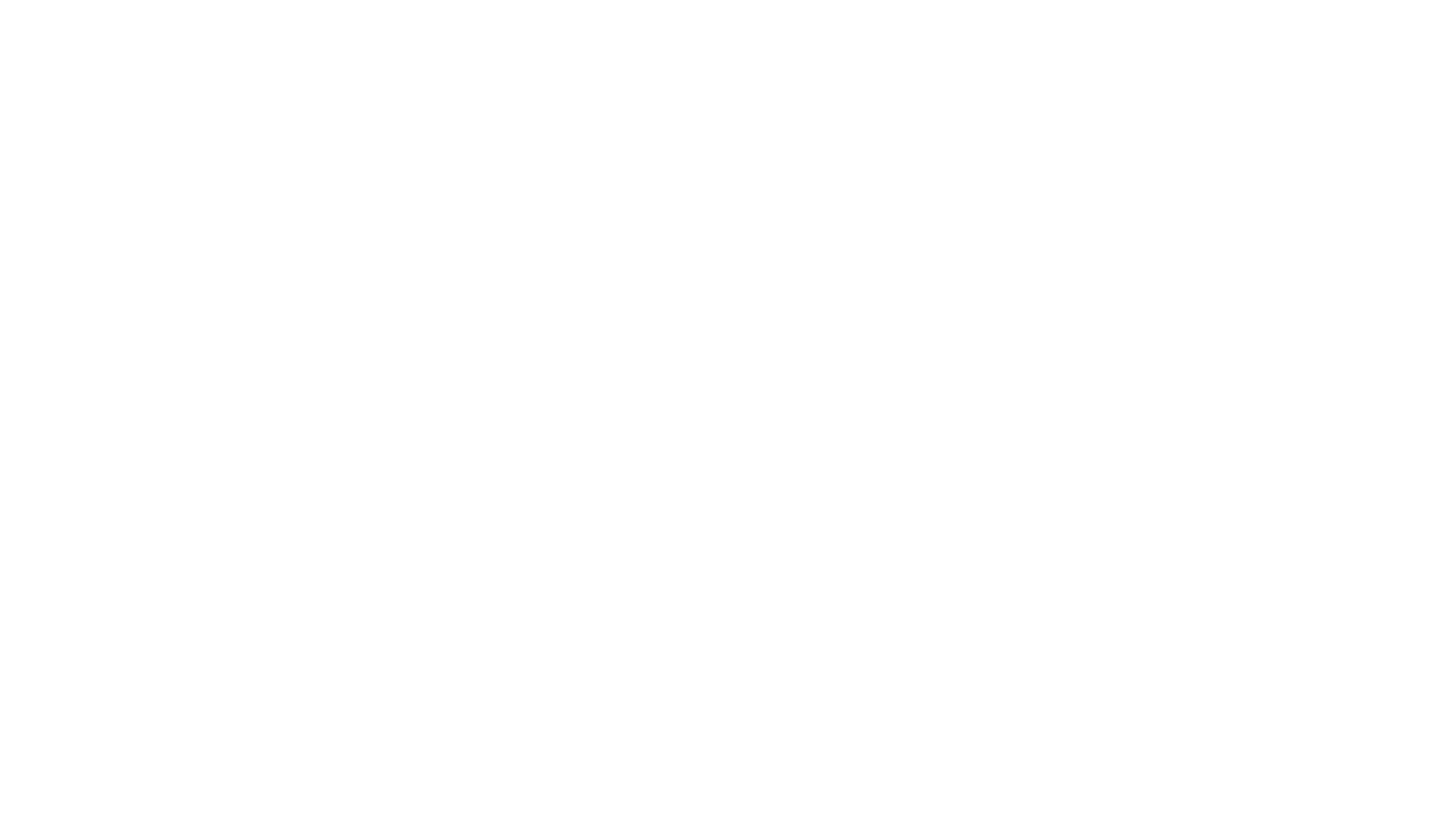 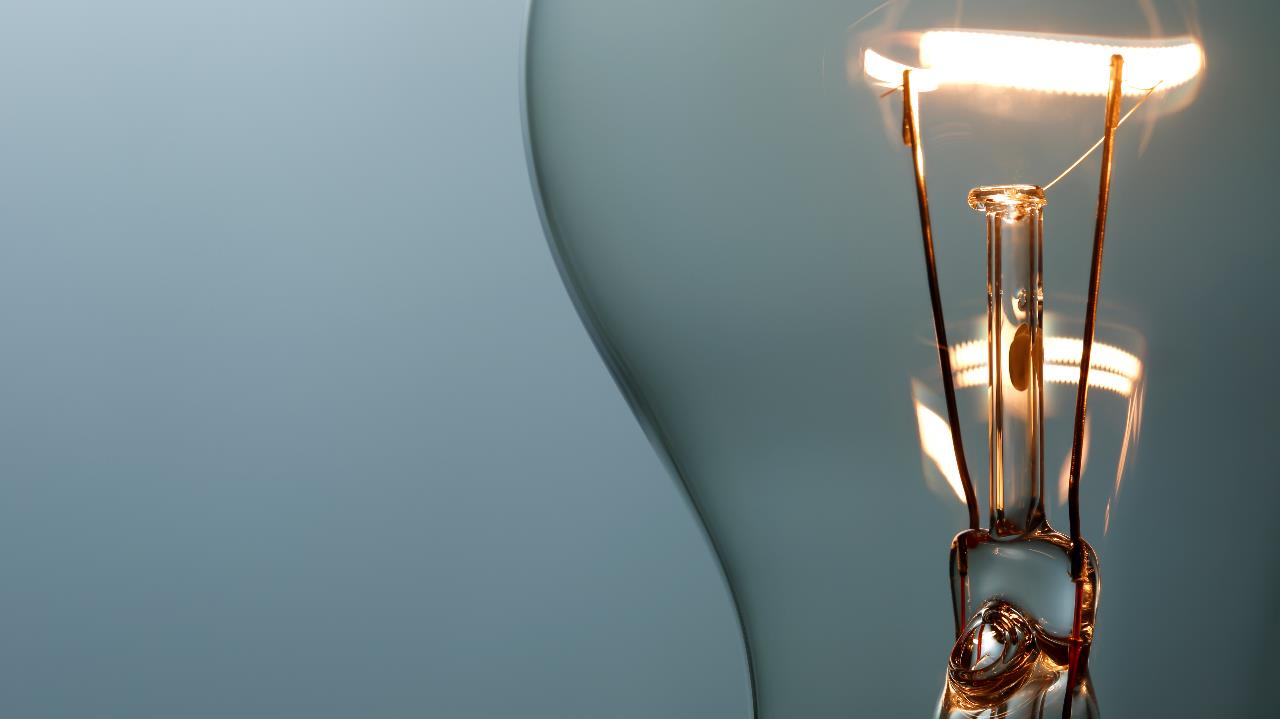 Управлінська культура в соціальній організації
Масюк Олег Петрович
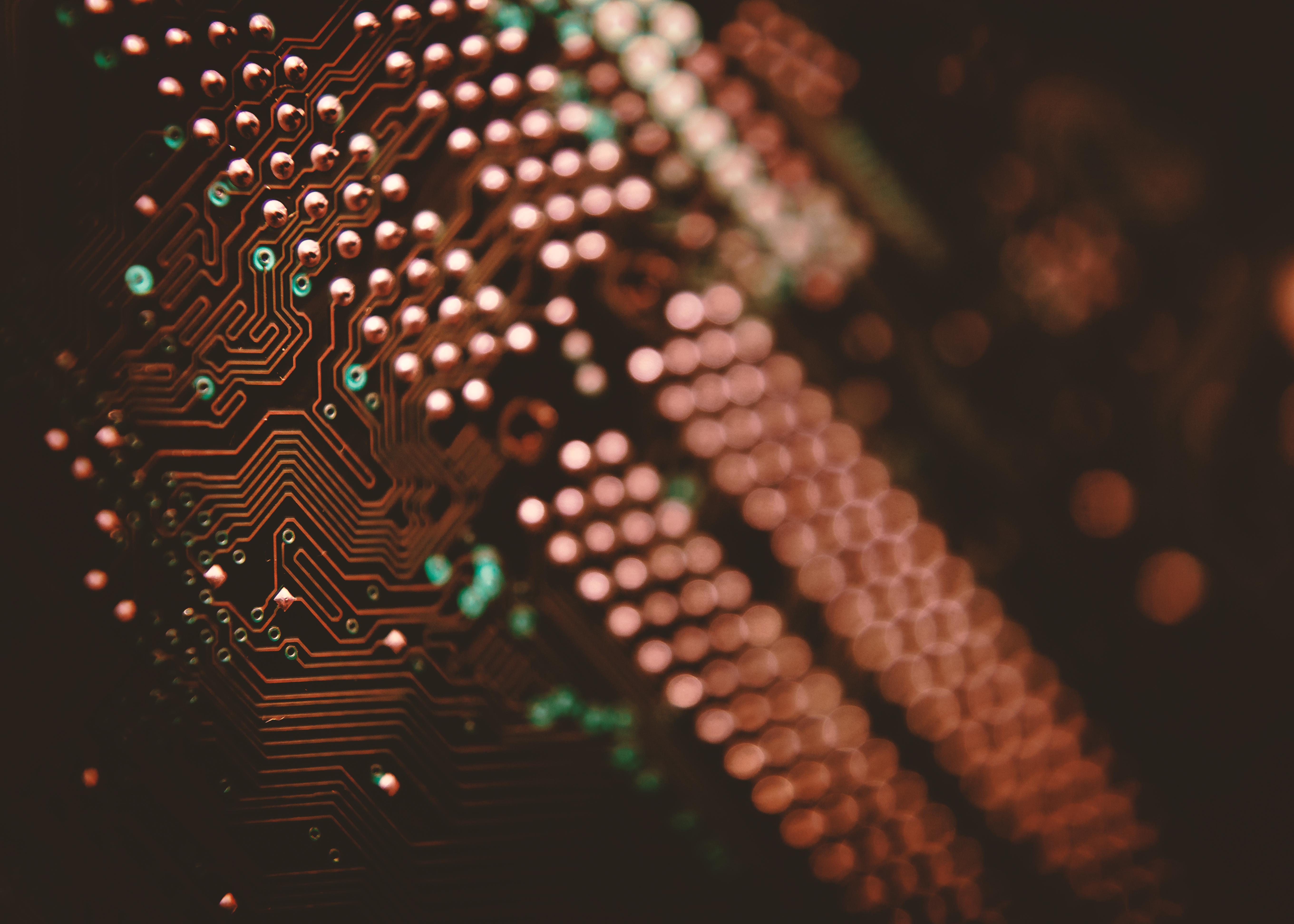 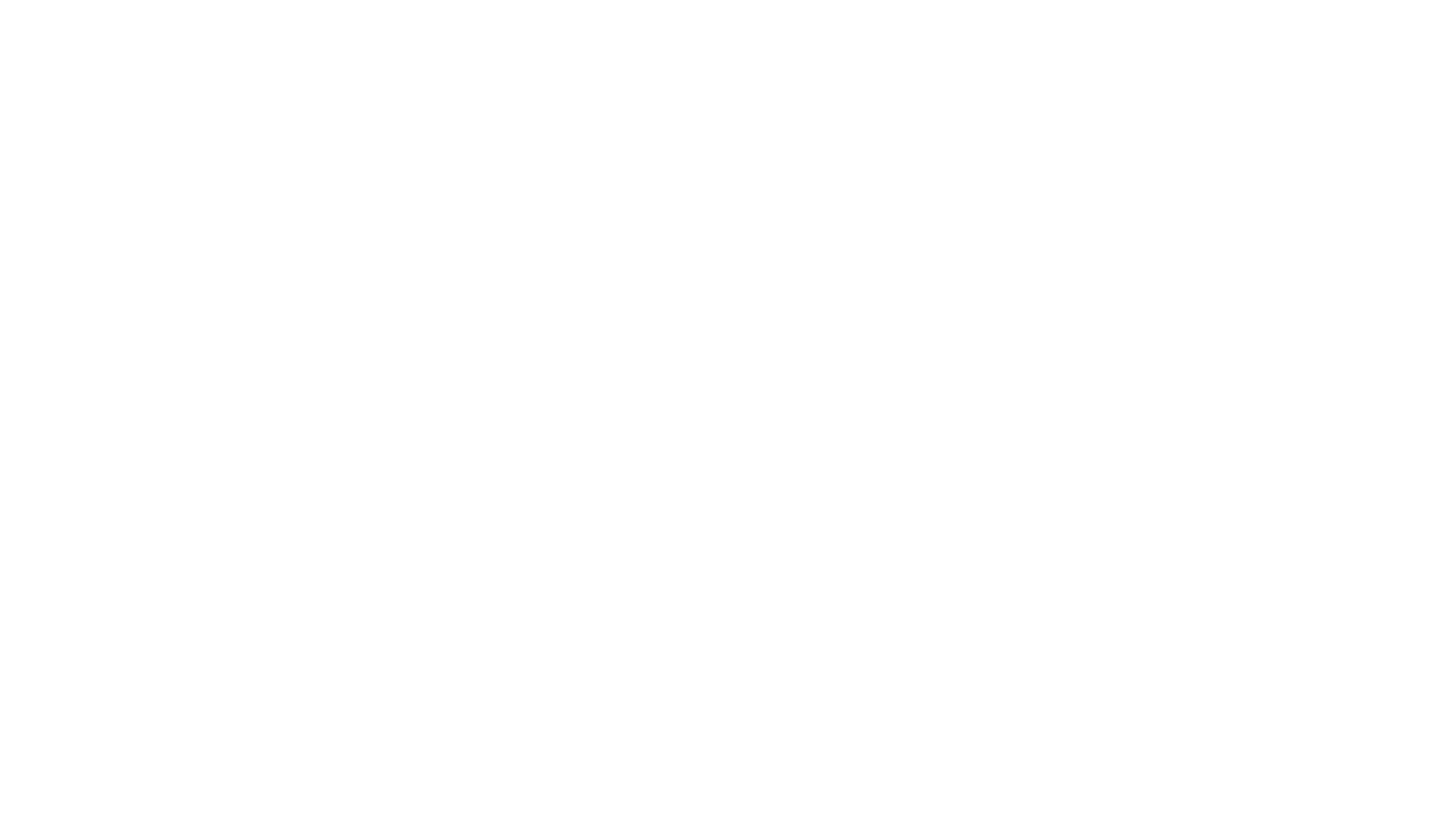 План:
1. Культура та її різновиди
Культура – це система життєвих смислів суб’єкта, що реалізується у засобах та результатах його діяльності. У кожному акті та результаті людської діяльності поряд з іншим обов’язково присутній і культурний аспект. Ада Корніївна Бичко. 
Культура управління в соціальній роботі являє собою сукупність набутих досвідом норм та стандартів взаємодії щодо ефективної організації роботи соціальної служби.
Культура в соціальній службі:
Культуру соціального працівника можна розглядати як контркультуру по відношенню до культури суспільства споживання.
Милосердя + служіння + суспільні цінності.
Орден Госпітальєрів
Види та різновиди культури управління соціальною роботою
Культура ринку соціальних послуг:
Фактором трансформації менеджменту соціальної роботи є культура ринкових відносин, яка переноситься в соціальне обслуговування.
 Ринкова взаємодія базується на договорі, який має достатньо лімітовану дію.
2. базові напрямки в культурі управління соціальною роботою:
Професійна культура як сукупність морально-етичних якостей та особистісних характеристик працівника, які необхідні для прийнятного виконання покладених на нього обов’язків. 
Організаційна культура як ідеологія управління та організації соціально-економічної системи, яка спрямована на підвищення трудового потенціалу системи.
ЧОТИРИ ТИПИ УПРАВЛІСЬКОЇ КУЛЬТУРИ ЗА Чарльзом ХЕНДі:
Культура влади (зібрання людей близьких по духу);
Культура роли (встановлення правил та стандартів);
Культура завдання (орієнтир на вирішення проблеми);
Екзистенційна культура (орієнтир на взаємодію).
Криміналізація як складова формування організаційної культури:
А. Проникнення антикультурних норм в колектив, який працює з маргінальними прошарками населення.
Б. Формування кола довірених осіб для роботи у складних та екстремальних умовах.
В. Об'єднання основних напрямків управлінської культури.
Well-being як організаційна культура:
Створення комфортних умов для роботи в офісі;
Стимулювання здорового образу життя (спорт, практики стресостійкості);
Особистісний розвиток та розвиток компетенцій;
Участь у благодійних проектах (пошук сенсу життя);
Стимулювання позитивного комунікаційного середовища.
Формування професійною культури керівника соціальної служби має включати елементи контролю та самоконтролю:
початкове діагностування з метою визначення рівня професійної культури (або самодіагностування),
 визначення якостей особистості керівника, переваг та недоліків його управлінської діяльності,
дослідження соціально-психологічних характеристик колективу, оцінка підлеглих – підлеглі бояться керівника,
мобілізація внутрішніх ресурсів людини, корекція основних психологічних параметрів керівника, активізація та розвиток професійно значущих якостей особистості – збільшення замученості.
Механізм розвитку професійної культури управління в соціальній службі:
методологія дослідження організаційної культури (OCAI):
Чотири головні типи організаційної культури:
Ієрархічна культура – вид культури, яка домінує у великих корпораціях та органах державної влади, про що свідчить велика кількість стандартизованих процедур та кількість ієрархічних рівнів.
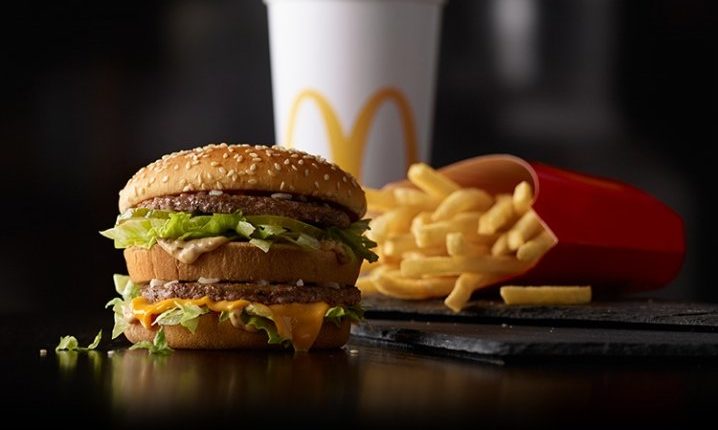 Ринкова культура – різновид організаційної культури, основна увага якої фокусується на операціях із зовнішніми клієнтами, включаючи постачальників, споживачів, підлідників, професійні союзи, органи правового регулювання.
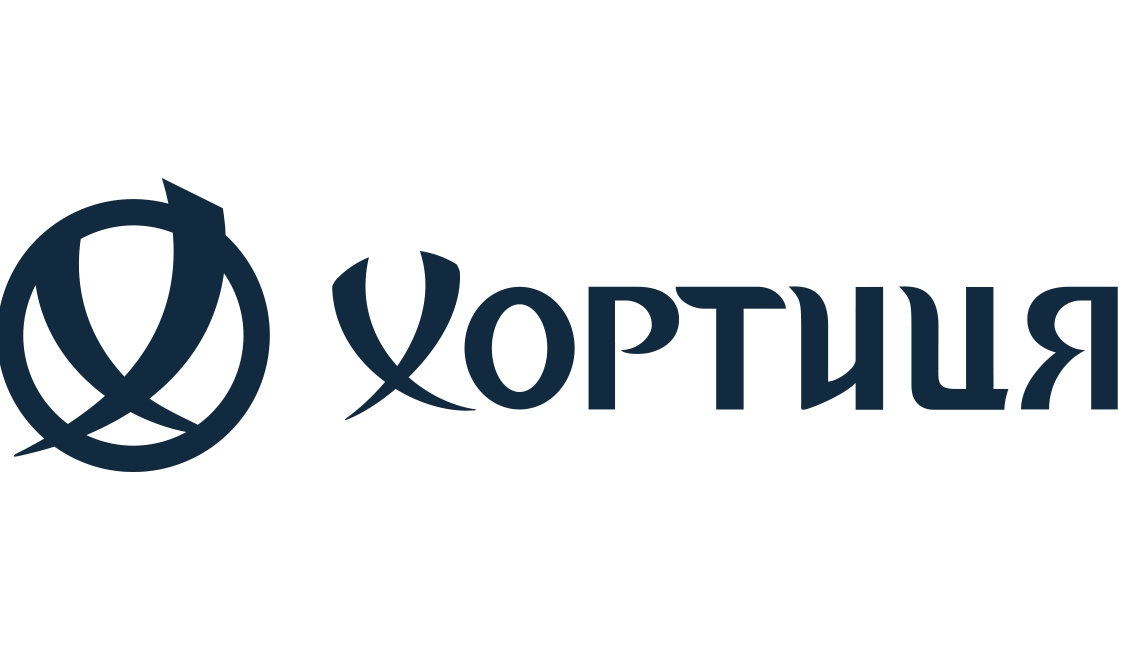 Кланова культура – тип організаційної культури, який нагадує організацію родинного типу, де існує великий обсяг довіри до співробітників.
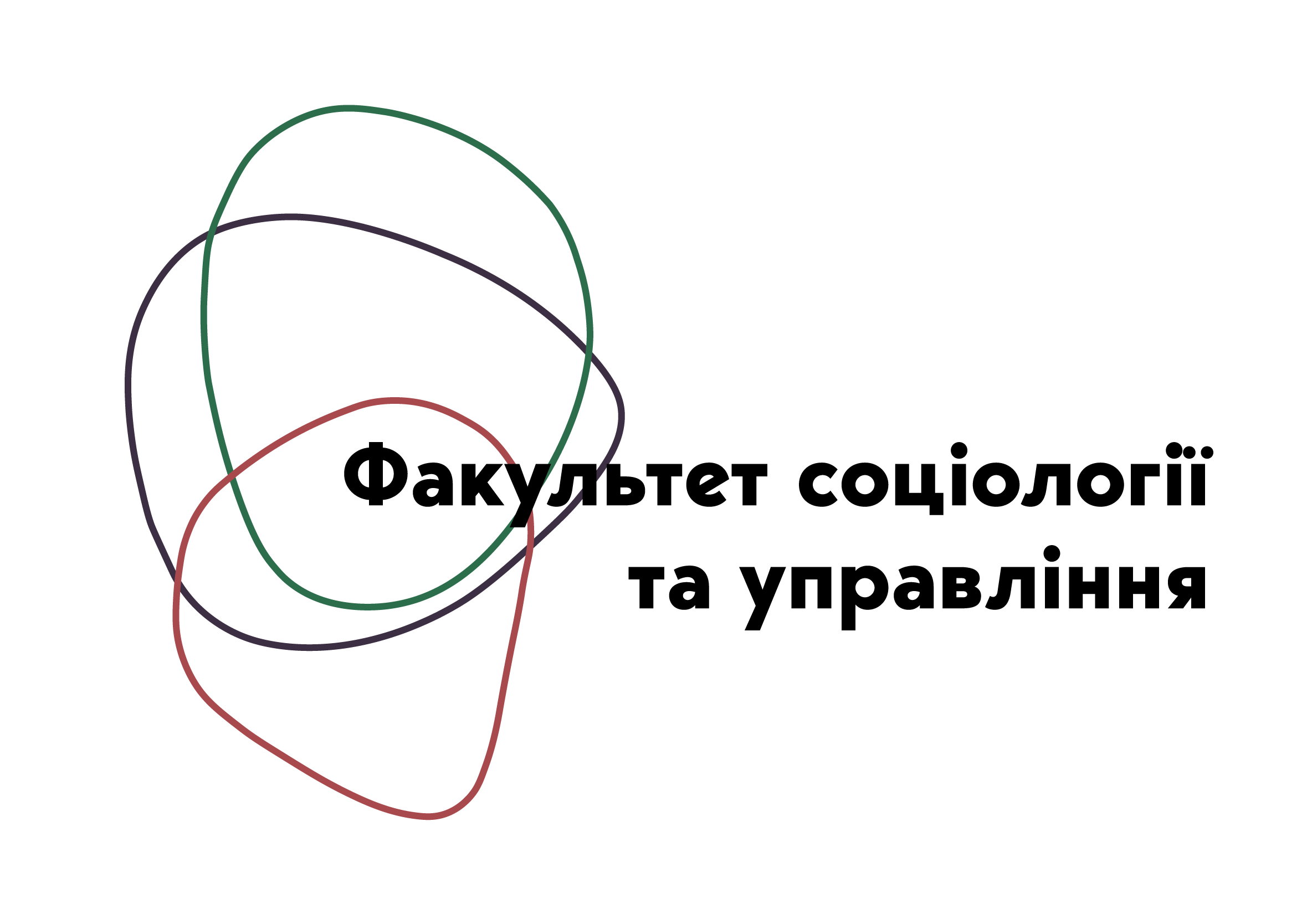 Адхократична культура – тип організаційної культури, яка спрямована на розробку нових проектів на основі стимулювання адхократичних цільових бригад.
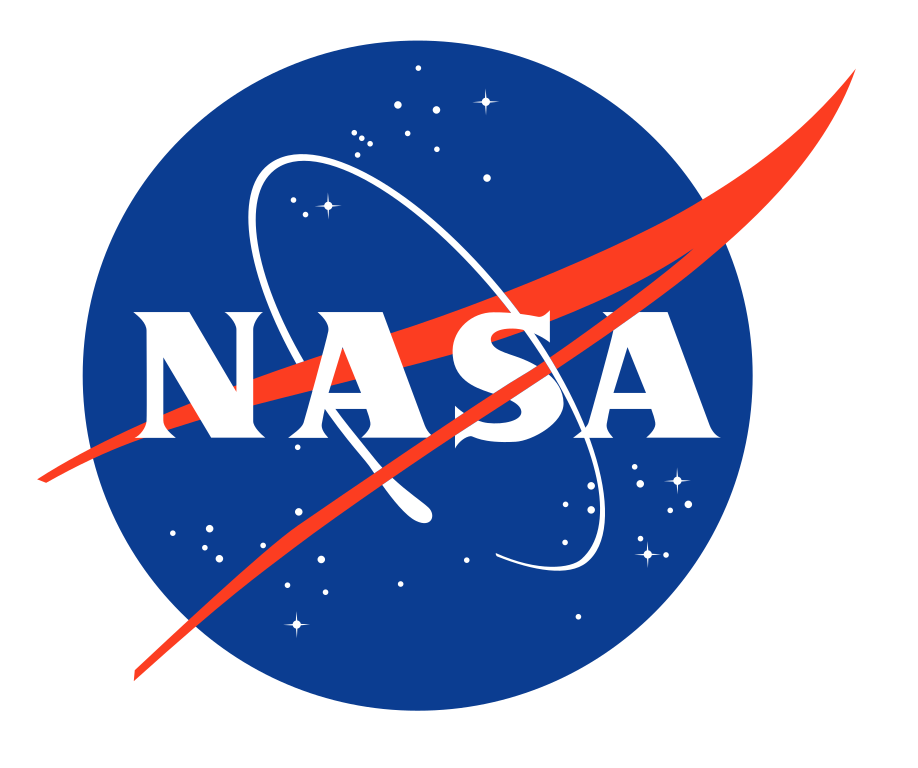 Управління талановитими людьми:
Спочатку талантом в Римській імперії та Стародавній Греції називали одиницю виміру та розрахунку у вигляді однієї наповненої амфори.
Принципи управління талановитими людьми:
Кожен працівник соціальної служби є талановитим, поки досвід та професійна діяльність не довели протилежного.
керівник творчого колективу має використовувати тільки конструктивну критику.
Робота з талановитими людьми в соціальній службі може значно просунути організацію у вирішення проблем клієнтів.
чотири групи здібностей, які говорять про обдарованість людини:
творчі здібності,
пізнавальні здібності,
аналітичні здібності,
запам’ятовування.
Складність управління талановитими людьми:
почуття справедливості,
 егоцентризм, 
 самовпертість.
фактори зниження професійної активності в соціальній службі:
накопичена емоційна втома щодо взаємодії з колегами та клієнтами,
зниження професійної досвідченості, підвищене суперництво та низький обмін знаннями,
пізнавальні складнощі: однобічність мислення та складність до сприйняття нових знань,
особистісні складнощі: чутливість, лінощі, егоїзм, консерватизм та інші.
управління творчим колективом соціальної служби:
персоніфіковане та шанобливе ставлення до кожного учасника колективу,
залучення персоналу до участі в управлінні організацією за допомогою проведення нарад та обміну досвідом,
розробка заходів емоційного розвантаження працівників соціальної служби,
підтримка творчих здібностей персоналу за рахунок організації неформальних заходів.
Література:
Асаул А. Н. Культура организации: проблемы формирования и управления. Санкт-Петербург : Гуманистика, 2006. 196 с.
Камерон К., Куинн Р. Диагностика и изменение организационной культуры/ [Пер. с анг. под ред. И. В. Андреевой]. Санкт-Петербург : Питер, 2001. 320 с.